CompuCell3D User Training WorkshopIntroduction to Programming
Biocomplexity Institute
Indiana University 
Bloomington, IN 47405
USA
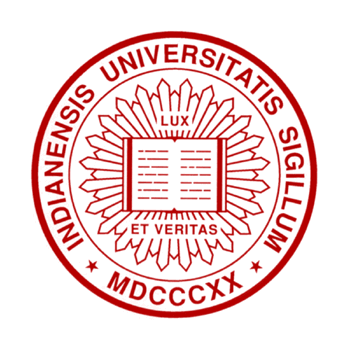 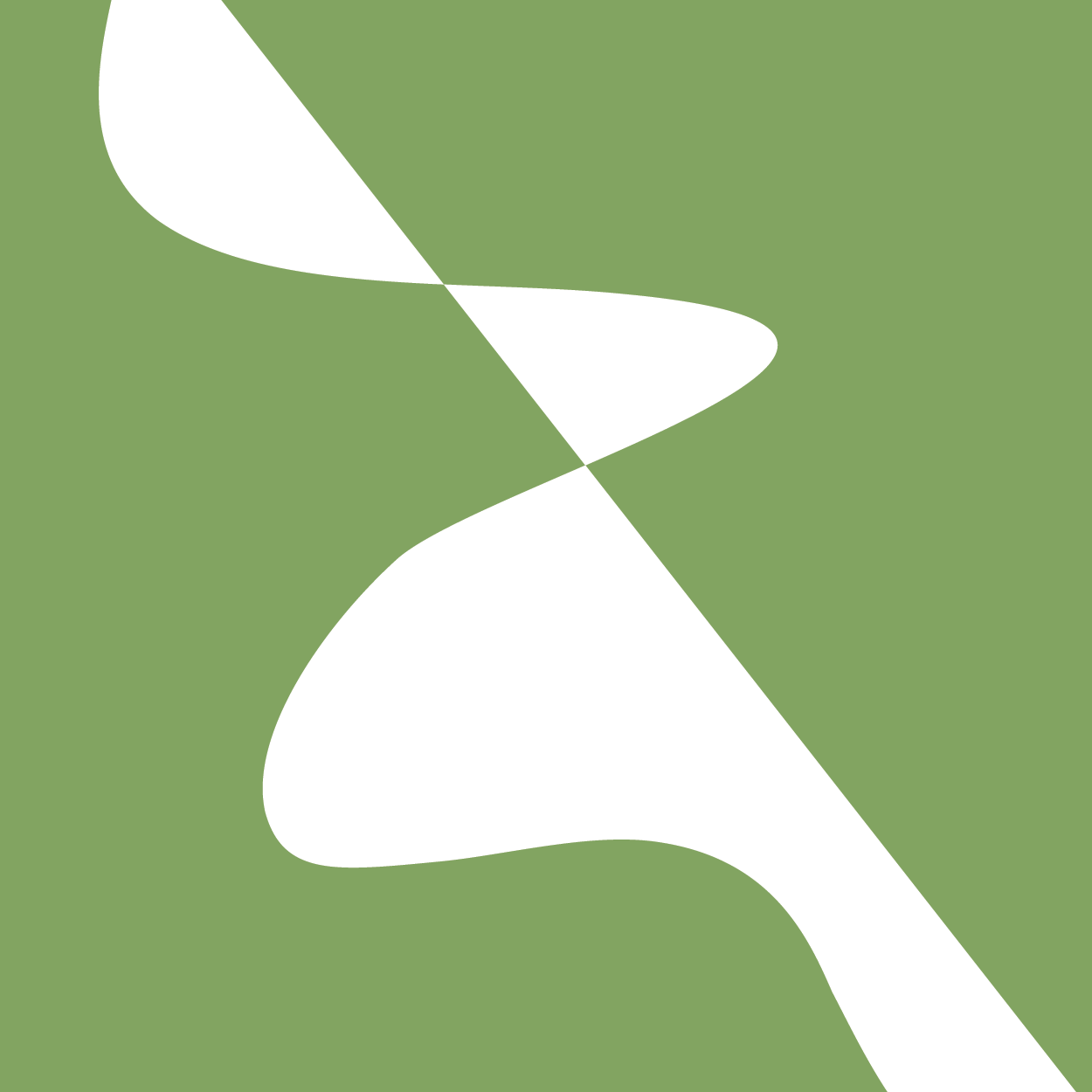 CompuCell3D provides a broad range of predefined capabilities like cell objects, behaviors, chemical fields,…
However to deploy these capabilities, organize them to build models and customize the predefined capabilities to describe the specific complex structures and functions of biological tissues, we use the Python scripting language
To write your own models in CC3D you will need to know some basic concepts about programming, a bit of
about Python syntax, data representation and flow and about how to create functions 
You will also need to learn a bit about the way CompuCell3D organizes information and computation
CompuCell3D Tasks
Define objects and Properties
Define relationships between them
Determine their current states and take action based on that
Change states (values) of objects
Analyze state and store and display analysis
3
6.0001 LECTURE 1
Topics
How can we represent biological ideas in computational language?

We will need to apply some basic computing concepts, including

data structures and functions
data types: primitives, composite, sequenced
Names—how to refer to data objects and 
expressions
conditionals
Blocks
WHAT IS A RECIPE
An algorithm is a formalized set of steps for performing a task or calculation
Will learn to encode biological phemonena in a way that computers can simulate them
sequence of simple steps
flow of control process that specifies when each  step is executed
a means of determining when  to stop

1+2+3 = an algorithm!
5
6.0001 LECTURE 1
PYTHON PROGRAMS
a program is a sequence of definitions and commands
definitions evaluated
commands executed by Python interpreter in a shell
commands (statements) instruct interpreter to do  something
can be typed directly in a shell or stored in a file that  is read into the shell and evaluated
Exercise: lets try some expression in IDLE
6
6.0001 LECTURE 1
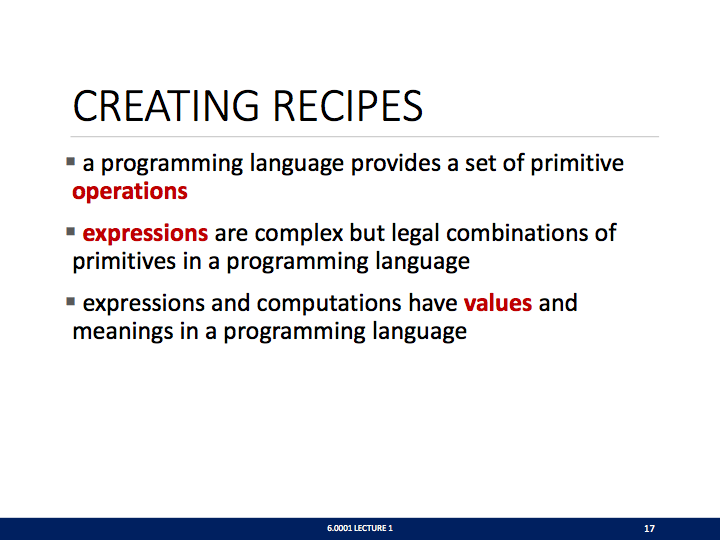 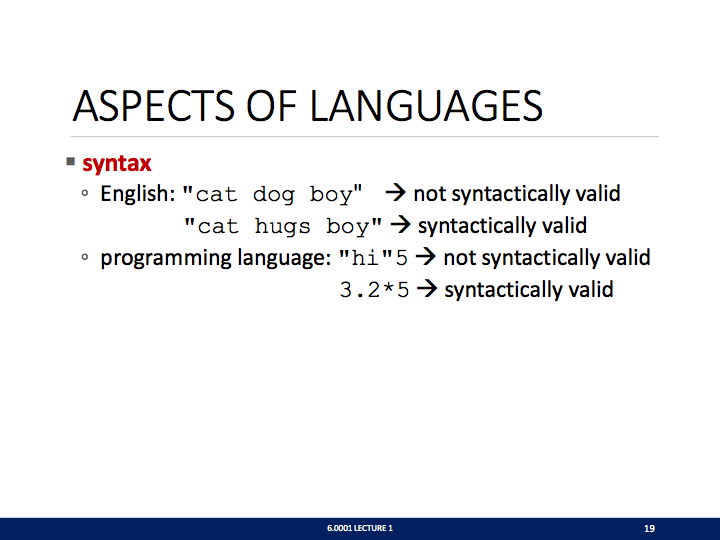 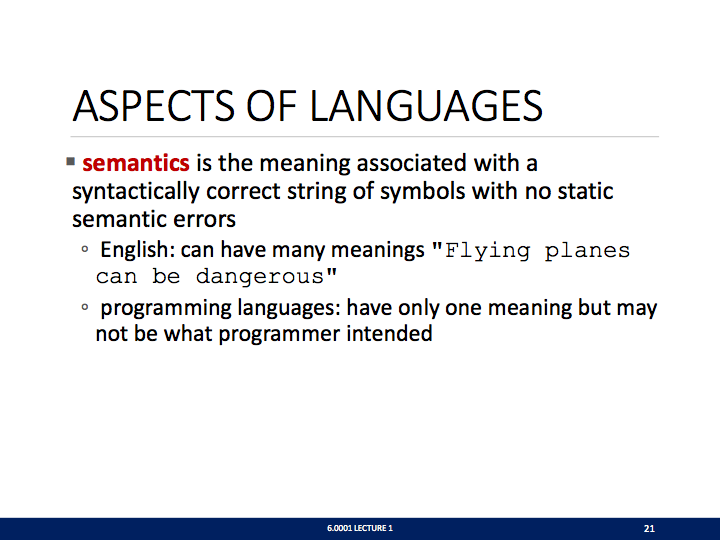 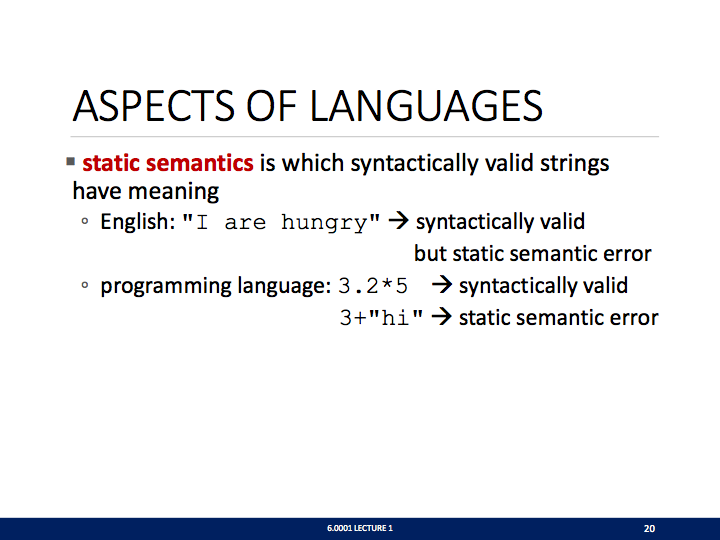 WHERE  THINGS GO WRONG
Python makes is very easy to make mistakes
syntactic errors
common and easily caught at load time
semantic errors
dynamic typing – runtime CAN ONLY find out about errors at run-time
some languages check for these before running program
can cause unpredictable behavior
logic errors different meaning than what  programmer intended
program crashes, stops running
program runs forever
program gives an answer but different than expected
11
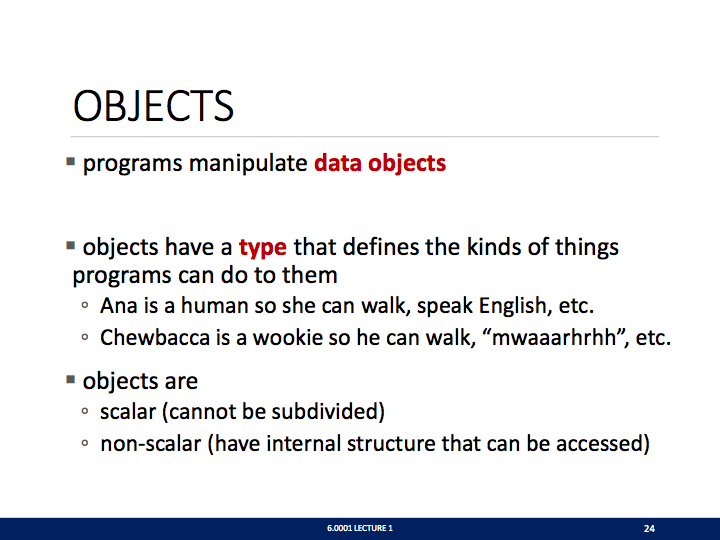 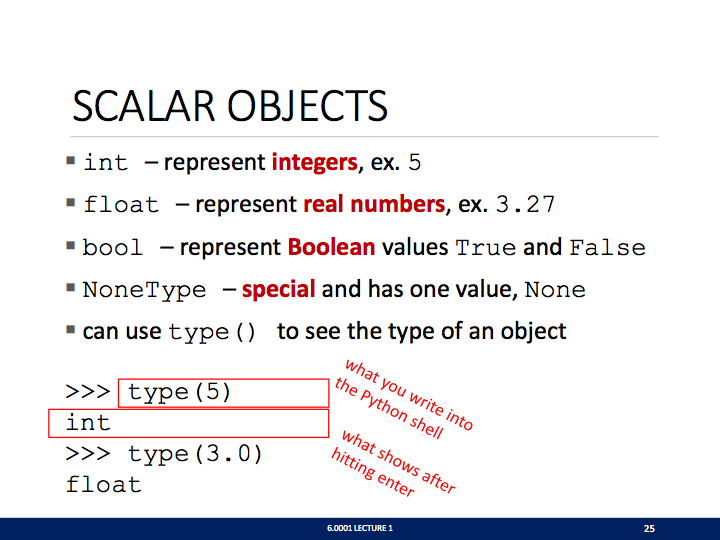 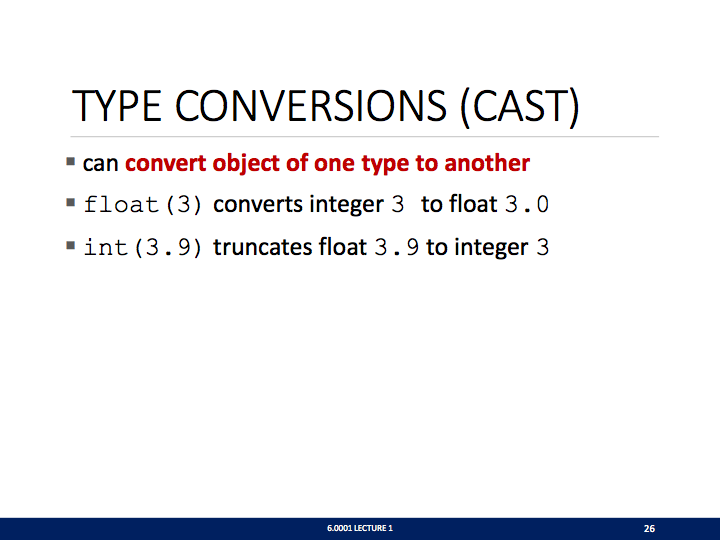 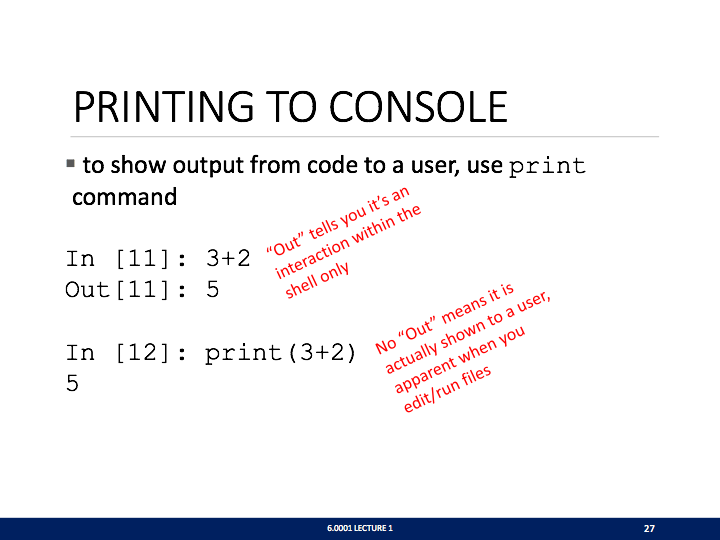 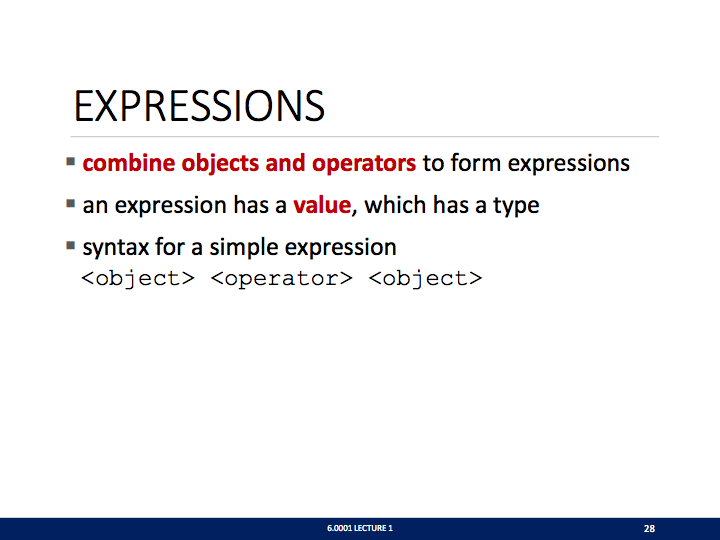 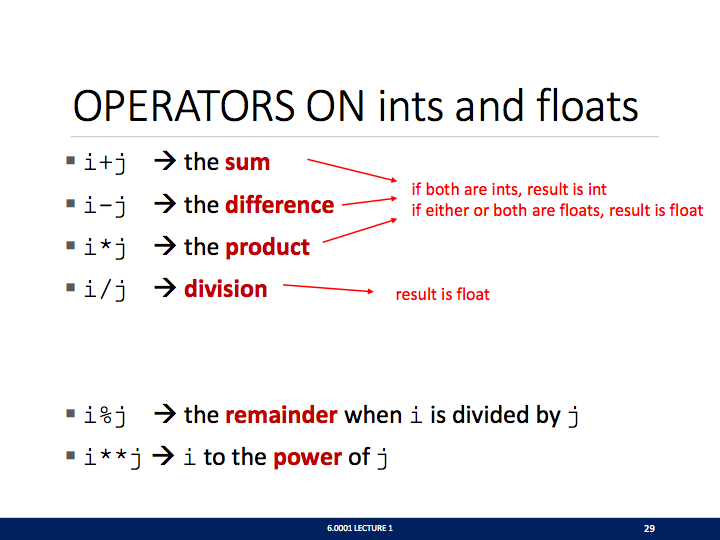 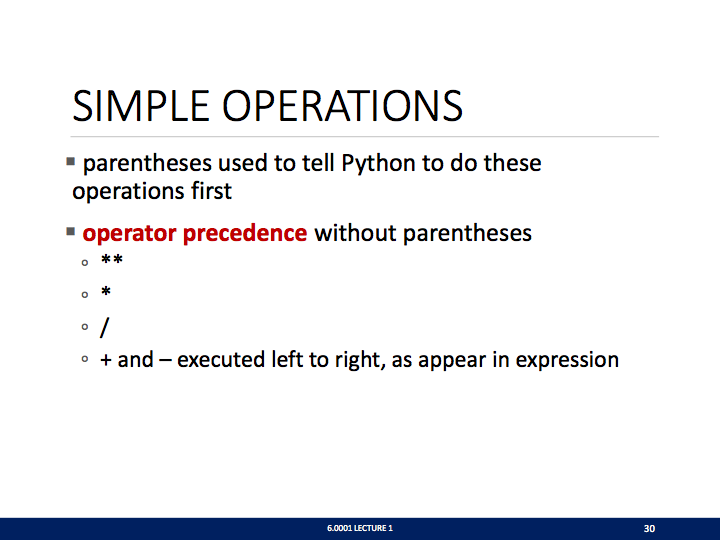 Always use parentheses
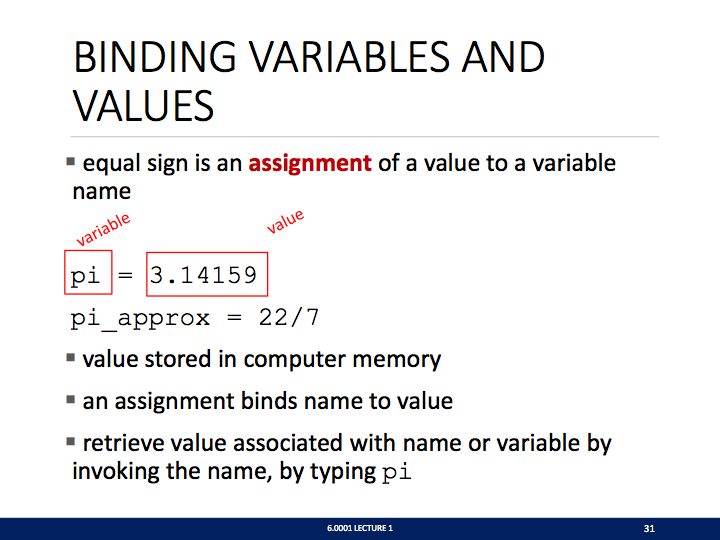 In Python you need to avoid using predefined function names as variable names
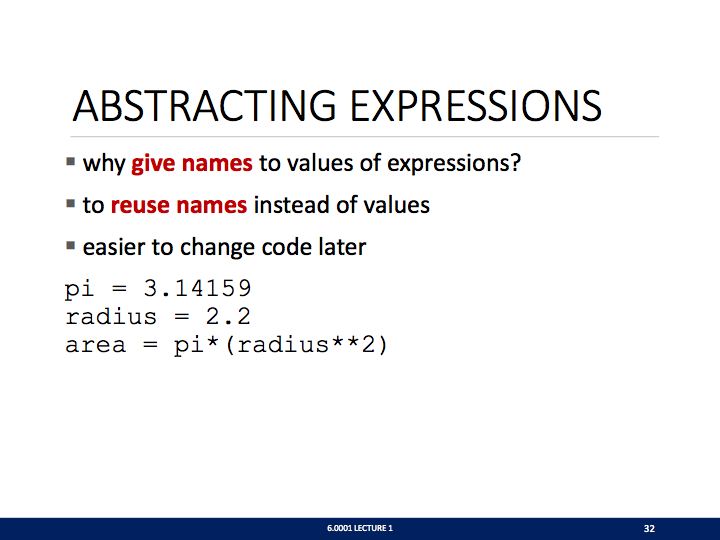 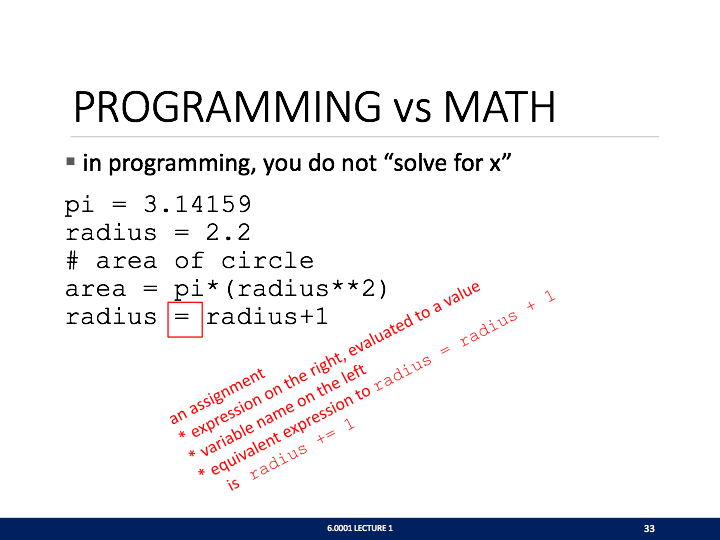 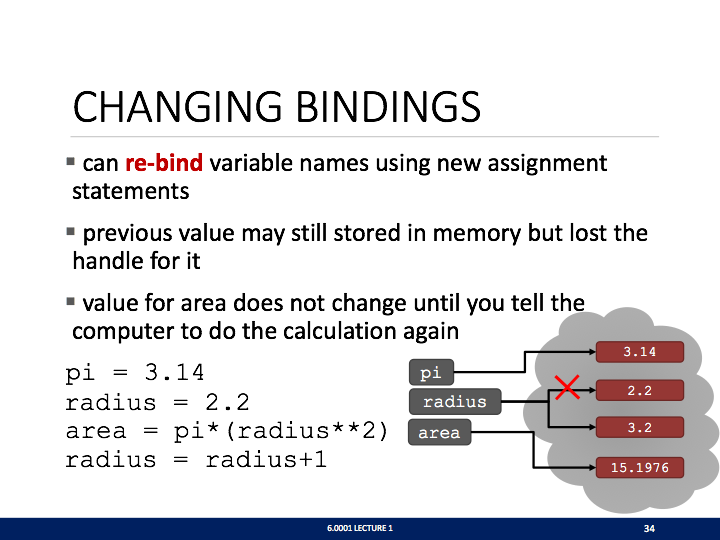 Explain that area does not update when radius changes, because the order of execution matters
Student Exercises